Изменения в правовом статусе участников образовательного процесса по новому Федеральному закону 
«Об образовании в Российской Федерации»
Институт образования НИУ ВШЭ

Информационный портал 273-фз.рф
Высшая школа экономики, Москва, 2013
www.hse.ru
Обучающиеся
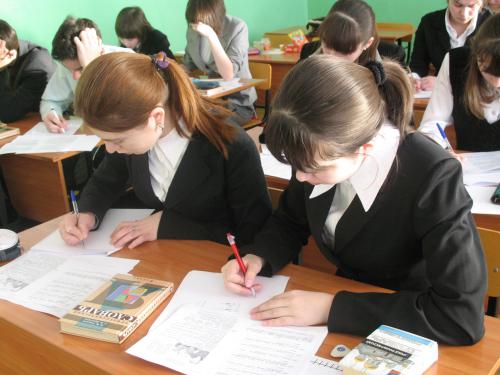 Высшая школа экономики, Москва, 2013
Обучающиеся. Основные виды
Высшая школа экономики, Москва, 2013
Права обучающихся
Высшая школа экономики, Москва, 2013
Обучающиеся. Основные права
Высшая школа экономики, Москва, 2013
Обучающиеся. Основные права
Высшая школа экономики, Москва, 2013
Пользование учебниками, учебными пособиями, средствами обучения и воспитания
Высшая школа экономики, Москва, 2013
Организация питания и транспортного обслуживание
Высшая школа экономики, Москва, 2013
[Speaker Notes: В том числе предусматривается]
Охрана здоровья обучающихся включает в себя:
Высшая школа экономики, Москва, 2013
Охрана здоровья обучающихся включает в себя:
Высшая школа экономики, Москва, 2013
Охрана здоровья обучающихся включает в себя:
Организация охраны здоровья обучающихся (за исключением оказания первичной медико-санитарной помощи, прохождения периодических медицинских осмотров и диспансеризации) в организациях, осуществляющих образовательную деятельность, осуществляется этими организациями.
Организацию оказания первичной медико-санитарной помощи обучающимся осуществляют органы исполнительной власти в сфере здравоохранения. Образовательная организация обязана предоставить помещение с соответствующими условиями для работы медицинских работников
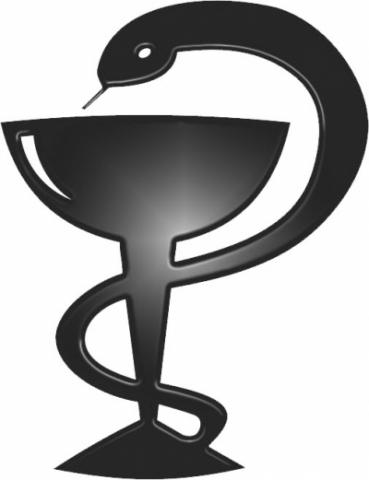 Высшая школа экономики, Москва, 2013
Гарантии завершения обучения по образовательной программе
Высшая школа экономики, Москва, 2013
Гарантии завершения обучения по образовательной программе
Высшая школа экономики, Москва, 2013
Экстернат
Высшая школа экономики, Москва, 2013
[Speaker Notes: В том числе предусматривается]
Перевод в следующий класс. Промежуточная аттестация (ст. 58)
Высшая школа экономики, Москва, 2013
Перевод в следующий класс. Промежуточная аттестация (ст. 58)
Высшая школа экономики, Москва, 2013
Перевод в следующий класс. Промежуточная аттестация (ст. 58)
Высшая школа экономики, Москва, 2013
Обучающиеся по образовательным программам начального общего, основного общего и среднего общего образования в форме семейного образования, не ликвидировавшие в установленные сроки академической задолженности, продолжают получать образование в образовательной организации
Обучающиеся по образовательным программам начального общего, основного общего и среднего общего образования в форме семейного образования, не ликвидировавшие в установленные сроки академической задолженности, продолжают получать образование в образовательной организации
Перевод в следующий класс. Промежуточная аттестация (ст. 58)
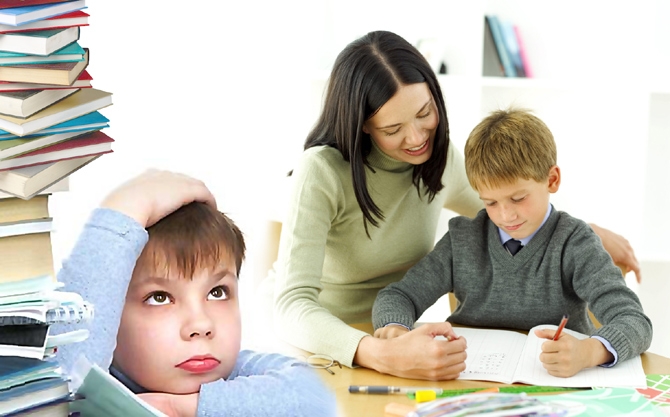 Высшая школа экономики, Москва, 2013
Психолого-педагогическая, медицинская и социальная помощь
Высшая школа экономики, Москва, 2013
Психолого-педагогическая, медицинская и социальная помощь
Высшая школа экономики, Москва, 2013
Обязанности обучающихся
Высшая школа экономики, Москва, 2013
Федеральный закон № 273-ФЗ предусматривает:
Дисциплинарная ответственность обучающихся
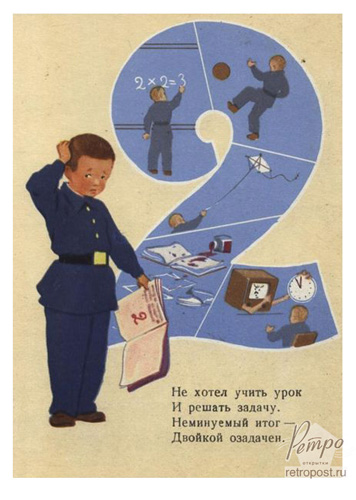 Высшая школа экономики, Москва, 2013
Дисциплинарная ответственность обучающихся
Обучающиеся по основным профессиональным образовательным программам, не ликвидировавшие в установленные сроки академической задолженности, отчисляются из этой организации как не выполнившие обязанностей по добросовестному освоению образовательной программы и выполнению учебного плана (ч. 11 ст. 58)
Высшая школа экономики, Москва, 2013
Дисциплинарная ответственность обучающихся
Порядок применения к обучающимся и снятия с обучающихся мер дисциплинарного взыскания установлен 
Приказом Минобрнауки России от 15.03.2013 № 185
Высшая школа экономики, Москва, 2013
Дисциплинарная ответственность обучающихся
Высшая школа экономики, Москва, 2013
Процедура привлечения обучающихся к дисциплинарной ответственности
Высшая школа экономики, Москва, 2013
Отчисление как мера дисциплинарного взыскания
Высшая школа экономики, Москва, 2013
Отчисление как мера дисциплинарного взыскания
Высшая школа экономики, Москва, 2013
Комиссия по урегулированию споров (ст. 45)
Высшая школа экономики, Москва, 2013
Платные образовательные услуги
Высшая школа экономики, Москва, 2013
Увеличение стоимости платных образовательных услуг после заключения договора не допускается, за исключением увеличения стоимости указанных услуг с учетом уровня инфляции, предусмотренного основными характеристиками федерального бюджета на очередной финансовый год и плановый период
Платные образовательные услуги
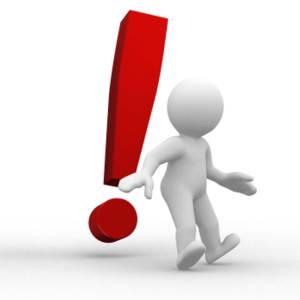 Высшая школа экономики, Москва, 2013
Платные образовательные услуги
Высшая школа экономики, Москва, 2013
Платные образовательные услуги
Высшая школа экономики, Москва, 2013
Ограничения платной образовательной деятельности
Высшая школа экономики, Москва, 2013
Родители (законные представители) обучающихся
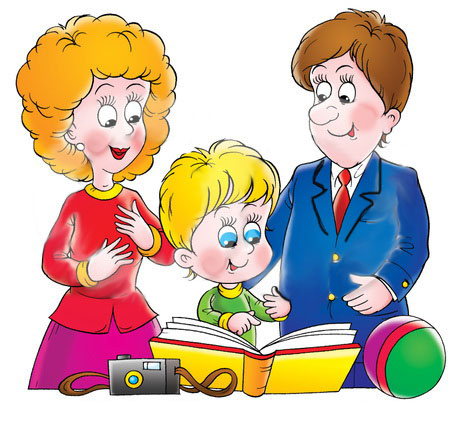 Родители (законные представители) несовершеннолетних обучающихся имеют преимущественное право на обучение и воспитание детей перед всеми другими лицами. 
Они обязаны заложить основы физического, нравственного и интеллектуального развития личности ребенка.
Высшая школа экономики, Москва, 2013
Права родителей (законных представителей) обучающихся
Высшая школа экономики, Москва, 2013
Права родителей (законных представителей) обучающихся
Высшая школа экономики, Москва, 2013
Обязанности родителей (законных представителей) обучающихся
Высшая школа экономики, Москва, 2013
Педагогические работники
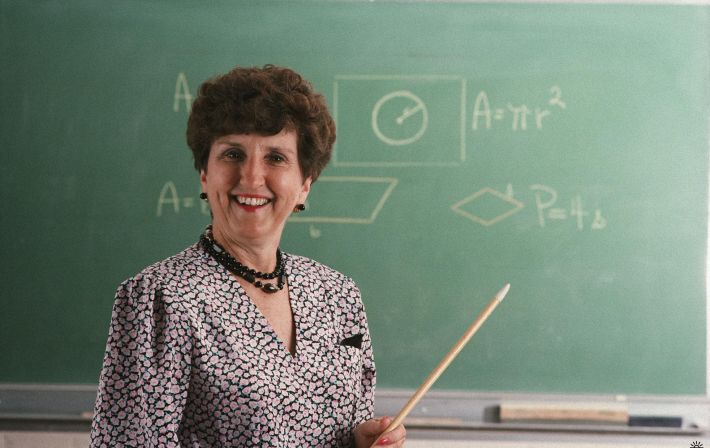 Высшая школа экономики, Москва, 2013
Основные изменения
Высшая школа экономики, Москва, 2013
Конфликт интересов педагогического работника
Педагогический работник организации, осуществляющей образовательную деятельность, в том числе в качестве ИП, не вправе оказывать платные образовательные услуги обучающимся в данной организации, если это приводит к конфликту интересов педагогического работника
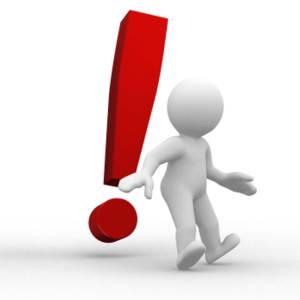 Высшая школа экономики, Москва, 2013
Конфликт интересов педагогического работника
Конфликт интересов педагогического работника - ситуация, при которой у педагогического работника при осуществлении им профессиональной деятельности возникает личная заинтересованность в получении материальной выгоды или иного преимущества и которая влияет или может повлиять на надлежащее исполнение педагогическим работником профессиональных обязанностей вследствие противоречия между его личной заинтересованностью и интересами обучающегося, родителей (законных представителей) несовершеннолетних обучающихся
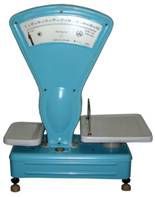 Высшая школа экономики, Москва, 2013
Заработная плата
В соответствии со ст. 74 ТК РФ необходимо уведомить работников не менее, чем за два месяца, несмотря на то, что общий размер заработной платы может не измениться
Высшая школа экономики, Москва, 2013
Гарантии уровня заработной платы при расчете нормативов финансирования
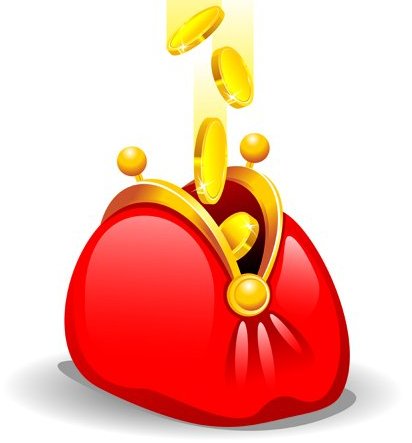 *определяемого в соответствии с решениями Президента РФ, Правительства РФ, органов государственной власти субъектов РФ, органов местного самоуправления
ч. 3 ст. 99
Высшая школа экономики, Москва, 2013
Рабочее время педагогических работников
В рабочее время включаются все виды педагогической работы, как аудиторной (уроки), так и неаудиторной (методической, воспитательной, и иной) (ч. 6 ст. 47)
Высшая школа экономики, Москва, 2013
Соотношение педагогической и иных видов работ
Соотношение учебной (преподавательской) и другой педагогической работы в пределах рабочей недели или учебного года определяется соответствующим локальным нормативным актом организации, осуществляющей образовательную деятельность, с учетом количества часов по учебному плану, специальности и квалификации работника
Высшая школа экономики, Москва, 2013
Соотношение педагогической и иных видов работ
Закон позволяет варьировать соотношение «урочной» и «неурочной» нагрузки для разных работников в зависимости от преподаваемого предмета, особенностей коллектива работников и обучающихся в пределах рабочей недели. Например:
Сейчас такое решение не может быть реализовано в школе по причине подзаконного нормативного регулирования, жестко закрепляющего 18 часов «урочной» нагрузки за ставку заработной платы
Высшая школа экономики, Москва, 2013
Институт образования
Информационный портал 273-ФЗ.РФ
101000, Россия, Москва, Мясницкая ул., д. 20
Тел.: (495) 624-0320
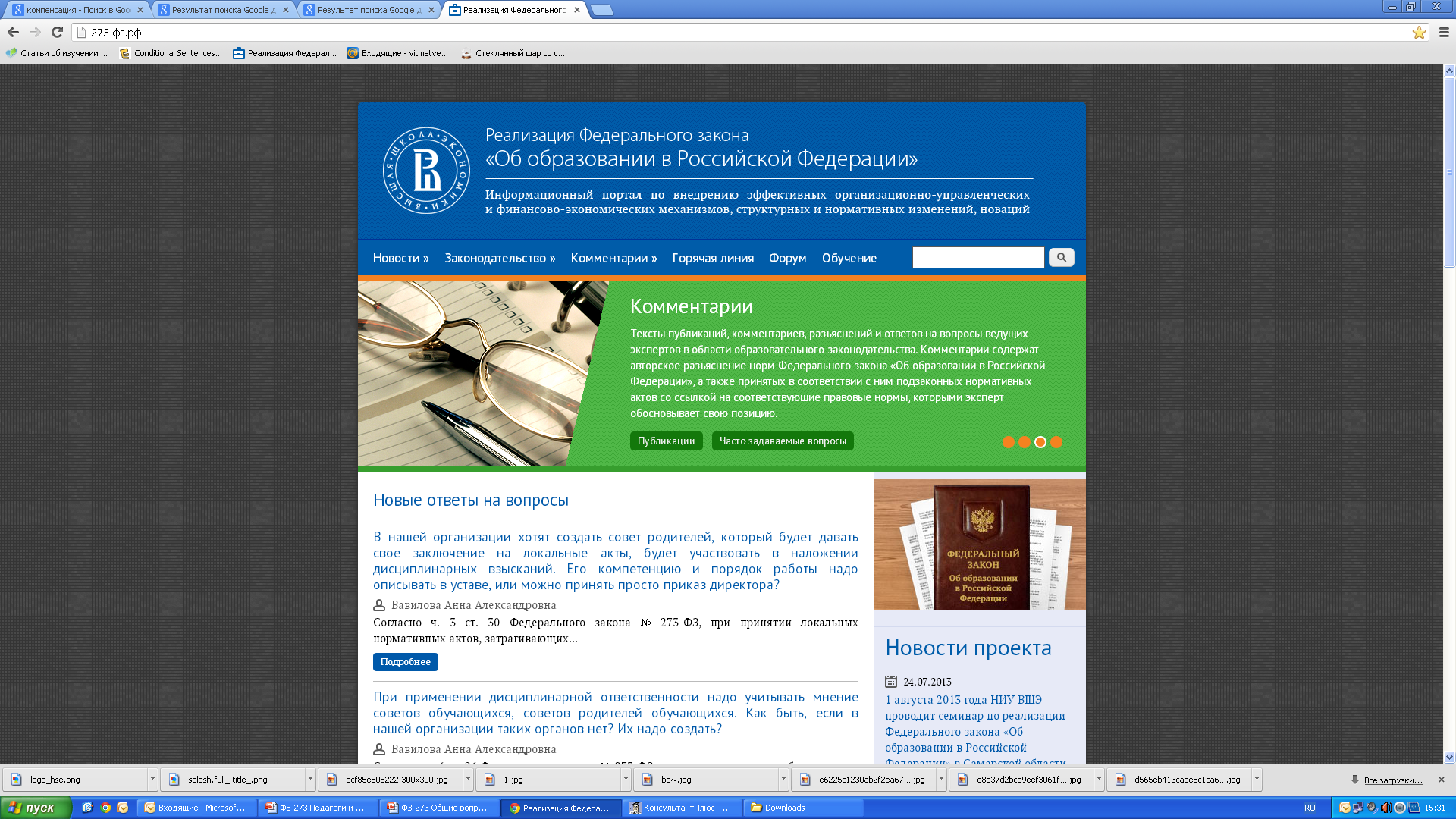